The United NationsFinancial Situation
Jan Beagle
Under-Secretary-General for Management
United Nations
11 May 2018
Chart 1 - Status of Assessments
(US$  millions)
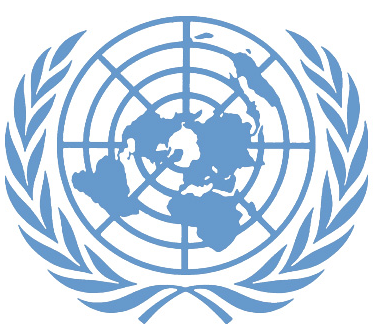 The United Nations Financial Situation
* Peacekeeping assessments increased in 2016, following a decrease in 2015, due to the timing of decision on scale of assessment rates applicable to 2016.
** Not including the reserves
*** As at 31 March 
**** Not including letters of assist, and death and disability claims
1
Regular budget
Peacekeeping
Tribunals
Chart 2 - Regular Budget Assessment Status
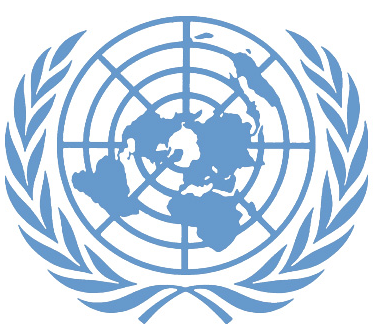 Actual (US$ millions)
The United Nations Financial Situation
* As at 1 January
2
Regular budget
Peacekeeping
Tribunals
Chart 3 - Regular Budget AssessmentsNumber of Member States paying in full at Year-End
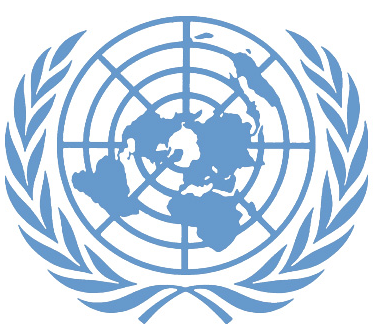 The United Nations Financial Situation
*
*
*
*
* At 30 April 2018, compared to 92 Member States at 30 April 2017
3
Iceland
India
Indonesia
Iraq
Ireland
Italy
Jamaica
Japan
Jordan
Kazakhstan
Kenya
Kuwait
Kyrgyzstan
Lao People’s 
  Democratic Republic
Latvia 
Lebanon
Liberia
Liechtenstein
Lithuania 
Luxembourg
Malawi
Mali
Malta
Marshall Islands
Mauritania
Mauritius
Micronesia (Federated
   States of)
Monaco
Montenegro
Morocco
Myanmar
Namibia
Nepal
Netherlands
New Zealand
Nicaragua
Norway
Oman      
Papua New Guinea
Philippines      
Poland
Portugal
Qatar
Republic of Korea
Republic of Moldova
Romania
Russian Federation
Rwanda
Saint Kitts and Nevis
Saint Lucia          
Samoa
San Marino
Senegal
Serbia  
Seychelles
Singapore
Slovakia
Slovenia
Solomon Islands
South Africa
South Sudan
Spain
Sri Lanka
Sudan
Swaziland
Sweden
Switzerland
Syrian Arab Republic
Thailand
The former Yugoslav Republic of Macedonia
Tonga
Trinidad and Tobago
Tunisia
Turkey
Turkmenistan
Tuvalu
Uganda
Ukraine
United Arab Emirates
United Kingdom of Great Britain and Northern Ireland
Uruguay
Uzbekistan
Vanuatu
Viet Nam
Zambia
Zimbabwe
Regular budget
Peacekeeping
Tribunals
Chart 4 - Regular Budget AssessmentsFully paid at 31 December 2017: 145 Member States
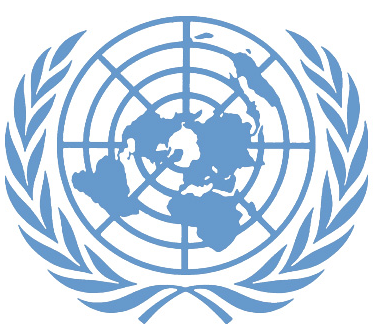 Costa Rica
Côte d'Ivoire
Croatia
Cuba
Cyprus
Czech Republic
Democratic People’s 
   Republic of Korea
Democratic Republic 
   of the Congo
Denmark
Djibouti
Dominica
Dominican Republic     
Ecuador
El Salvador
Eritrea
Estonia 
Ethiopia
Finland
France
Georgia
Germany
Ghana
Greece
Guatemala
Guinea
Guinea-Bissau
Guyana
Haiti
Hungary
Afghanistan
Albania
Algeria
Andorra
Angola
Antigua and Barbuda
Armenia
Australia
Austria
Azerbaijan
Bahamas
Bahrain
Barbados
Belarus
Belgium
Benin
Bhutan
Bolivia (Plurinational 
  State of)
Bosnia and Herzegovina
Botswana
Brunei Darussalam
Bulgaria
Burkina Faso
Burundi
Cabo Verde
Cambodia
Cameroon
Canada
Chile
China
The United Nations Financial Situation
4
Regular budget
Peacekeeping
Tribunals
Chart 5 - Unpaid Regular Budget Assessments Actual (US$ millions)
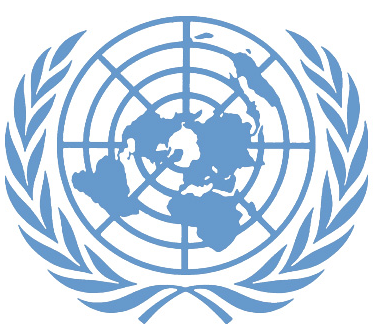 The United Nations Financial Situation
*
*Paid in full subsequent to cut-off date of 30 April 2018
5
Chart 6 - Regular Budget AssessmentsFully paid in 2017 and 2018 (As of 30 April)
Regular budget
Peacekeeping
Tribunals
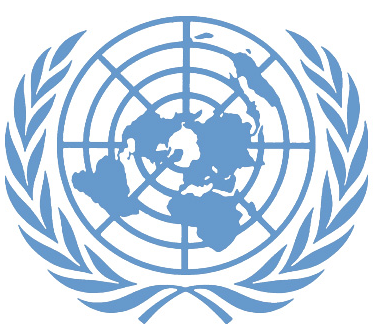 2017
2018
FEB.
Algeria
Austria
Azerbaijan
Bahamas
Belgium
Bosnia and 
    Herzegovina
China
Djibouti
Iceland
Kuwait
Kyrgyzstan
Mali
Malta
Marshall Islands
Monaco
Netherlands
Republic of Korea
Slovenia
Solomon Islands
South Africa
Sri Lanka
Thailand
Uzbekistan
Viet Nam
MAR.
Albania
Bahrain
Bhutan
Bulgaria
Cabo Verde
Croatia
Czech Republic
Democratic  People's 
    Republic of Korea
Ecuador
Guyana
Mauritius
Myanmar
Nepal
Nicaragua
Papua New Guinea
Romania
Russian Federation
Samoa
San Marino
Spain
Tunisia
Turkmenistan
United Arab Emirates
Vanuatu
APR.
Andorra
Antigua and 
   Barbuda
Brunei Darussalam
Dominica
Ethiopia
Germany
Guatemala
Haiti
India
Japan
Kazakhstan
Montenegro
Philippines
Portugal
Qatar
Sudan
Trinidad and 
   Tobago
Turkey
United Kingdom
FEB.
Algeria
Austria
Bahamas
Bhutan
Bulgaria
China
Croatia
Cuba
Cyprus
Equatorial Guinea
Germany
Ireland
Kuwait
Mauritius
Micronesia
Montenegro
Morocco
Netherlands
Qatar
Republic of Korea
Romania
Serbia
Slovenia
Sweden
Turkey
Turkmenistan
United Arab Emirates
JAN.
Armenia
Australia
Azerbaijan
Bahrain
Belgium
Benin
Brunei Darussalam
Canada
Denmark
Dominican Republic
Estonia
Finland
Georgia
Hungary
Iceland
India
Kyrgyzstan
Latvia
Liberia
Liechtenstein
Luxembourg
Marshall Islands
Monaco
Nepal
New Zealand
Norway
Philippines
Poland
Russian Federation
Rwanda
Samoa
Singapore
South Sudan
Switzerland
Ukraine
JAN.
Angola
Armenia
Australia
Benin
Canada
Denmark
Dominican Republic
Estonia
Finland
Georgia
Guinea
Hungary
Ireland
Latvia
Liberia
Liechtenstein
Luxembourg
New Zealand
Norway
Senegal
Singapore
South Sudan
Sweden
Switzerland
Ukraine
APR.
Antigua 
   and Barbuda
Barbados
Cambodia
Central African
   Republic                                                    
Ethiopia
Guatemala
Italy
Jamaica
Kazakhstan
Nigeria
Portugal
Spain
Sri Lanka
Tunisia
Tuvalu
MAR.
Bosnia and 
  Herzegovina
Fiji
France
Greece
Malta
Namibia
Nicaragua
Saint Lucia
Slovakia
South Africa
Thailand
The United Nations Financial Situation
6
TOTAL: 92
TOTAL: 88
Regular budget
Peacekeeping
Tribunals
Chart 7 - Regular Budget Cash PositionActual (US$ millions)
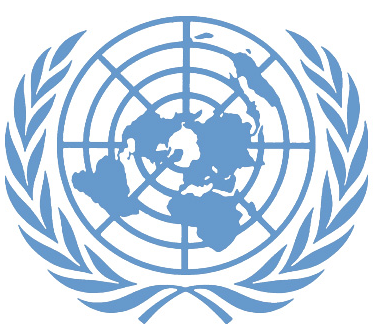 The United Nations Financial Situation
7
Regular budget
Peacekeeping
Tribunals
Chart 8 - Regular Budget Cash Position*Actual Figures for Regular Budget for 2016-2018
(US$ millions)
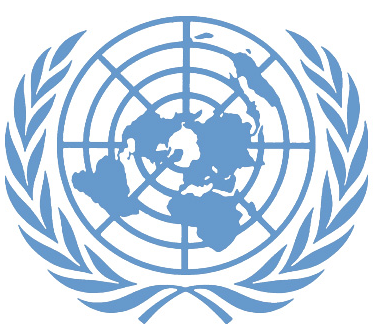 The United Nations Financial Situation
*     Does not include balances in Working Capital Fund and Special Account
8
Regular budget
Peacekeeping
Tribunals
Chart 9 - Peacekeeping: Assessment StatusActual (US$ millions)
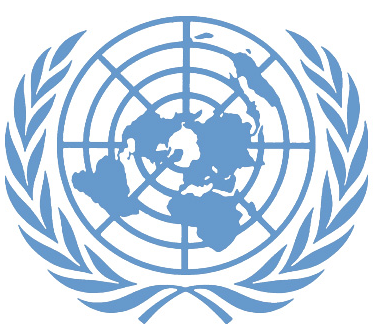 The United Nations Financial Situation
*   As at 1 January
** Including assessments within 30-day period for MONUSCO ($298.8 million) issued on 6 April 2018, and for MINUJUSTH ($25.4 million) issued on 25 April 2018
9
Regular budget
Peacekeeping
Tribunals
Chart 10 - Outstanding Payments to Member States
2018 Outstanding Payments (US$ millions)
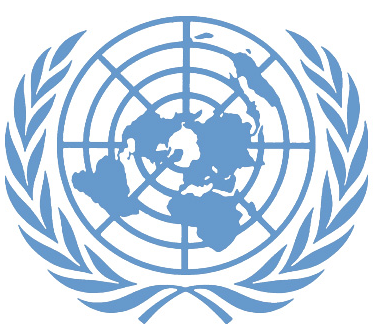 The United Nations Financial Situation
a Payments for troops/formed police unit costs for all missions  are current up to January 2018 except: MINUJUSTH, MINURSO, UNAMID, UNFICYP, UNMISS and UNSOS, which are paid  up to October 2017; MONUSCO and UNISFA, which are paid up to December 2017. Payments for COE for active missions are current up to December 2017 for all missions except MINURSO, MONUSCO, UNAMID, UNFICYP, UNMISS and UNSOS, which are paid up to  September 2017 and UNISFA, which is paid partially up to June 2017.

b Excludes reimbursement for services rendered in April 2018 pending deployment statistics.
   
c Does not include Letters of Assist  and death and disability claim costs which have balances of $146 million and $5 million respectively as at  30 April 2018.
10
Regular budget
Peacekeeping
Tribunals
Chart 11 - Outstanding Payment to Member States
Amounts Owed for Troops/Formed Police Units and Contingent-Owned Equipment
at 30 April 2018 (US$ millions)
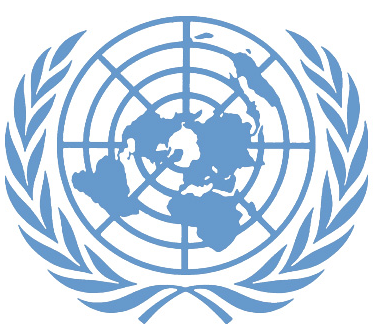 The United Nations Financial Situation
84 Member States
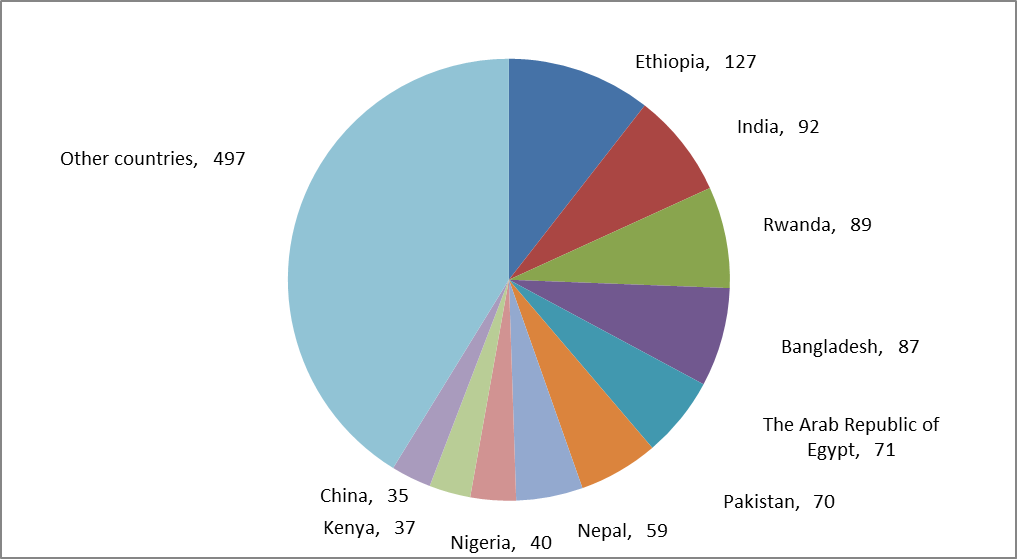 11
TOTAL  $1,205 million*
*excluding letters of assist, and death and disability claims
Regular budget
Peacekeeping
Tribunals
Chart 12 - Unpaid Peacekeeping Assessments*Actual (US$ millions)
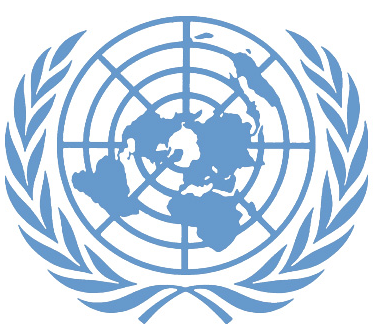 The United Nations Financial Situation
**
* Including assessments within 30-day period for MONUSCO ($298.8 million) issued on 6 April 2018, and for MINUJUSTH ($25.4 million) issued on 25 April 2018
12
**Payment received subsequent to cut-off date (paid in full for currently due assessments)
Regular budget
Peacekeeping
Tribunals
Chart 13 - Unpaid Peacekeeping Assessments by Operation as at 30 April 2018 
Actual (US$ millions)
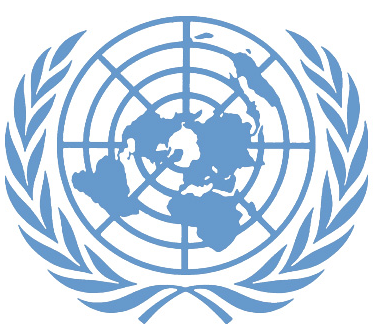 The United Nations Financial Situation
* Including assessments within 30-day period for MONUSCO ($298.8 million) issued on 6 April 2018, and  for MINUJUSTH ($25.4 million) issued on 25 April 2018
13
Regular budget
Peacekeeping
Tribunals
Chart 14 - Peacekeeping Assessments Fully paid at 31 December 2017: 29 Member States*
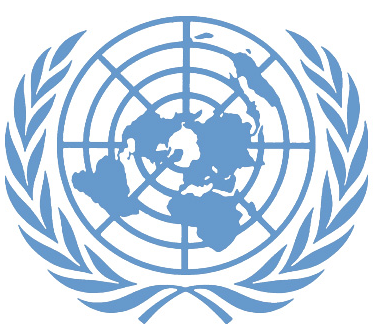 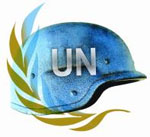 The United Nations Financial Situation
Armenia
Australia
Canada
China
Cyprus
Czech Republic
Denmark
Finland
Germany
Ireland
Israel
Kyrgyzstan
Latvia 
Liechtenstein
Monaco
Netherlands
New Zealand
Norway
Poland
Qatar
Republic of Korea
Russian Federation
Saint Kitts and Nevis
Senegal
Singapore
Slovakia
Sweden
Switzerland
Tuvalu
14
*Compared to 24 Member States as at 31 December 2016
Regular budget
Peacekeeping
Tribunals
Chart 15 - Peacekeeping Assessments Fully paid at 30 April 2018: 38 Member States*
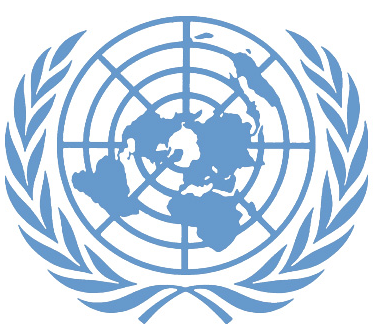 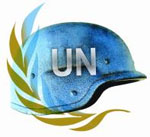 The United Nations Financial Situation
Armenia
Australia
Austria
Azerbaijan
Bahrain
Belgium
Brunei Darussalam 
Canada
Cuba
Denmark
Estonia
Finland
Germany
Hungary
Iceland
Ireland
Italy
Japan
Kuwait
Latvia
Liberia
Liechtenstein
Luxembourg
Monaco
Namibia
Netherlands
New Zealand
Nicaragua
Norway
Poland
Qatar
Samoa
Singapore
Slovakia
Slovenia
Sweden
Switzerland
Tuvalu
*Compared to 48 Member States as 30 April 2017
15
Regular budget
Regular budget
Peacekeeping
Peacekeeping
Tribunals
Tribunals
Chart 16 - Peacekeeping Cash Position
Actual Figures for Peacekeeping for 2016-2018
(US$ millions)
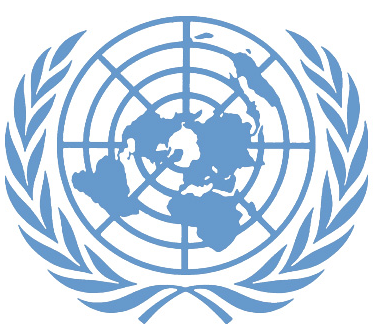 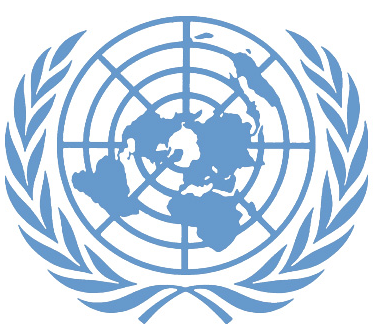 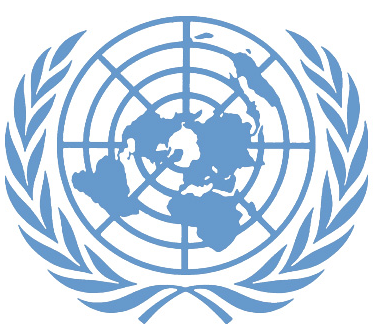 The United Nations Financial Situation
The United Nations Financial Situation
The United Nations Financial Situation
The United Nations Financial Situation
The United Nations Financial Situation
16
Regular budget
Peacekeeping
Tribunals
Chart 17 - Tribunal AssessmentsFully paid at 31 December 2017: 114 Member States*
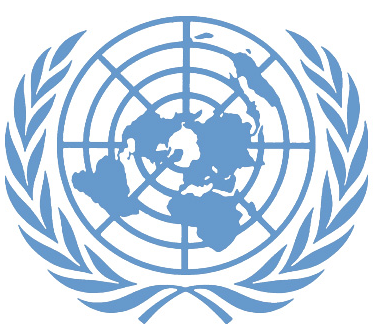 The United Nations Financial Situation
17
*Compared to 116 Member States as at 31 December 2016
Regular budget
Peacekeeping
Tribunals
Chart 18 - Outstanding Tribunal Assessments at 31 December (US$ millions)
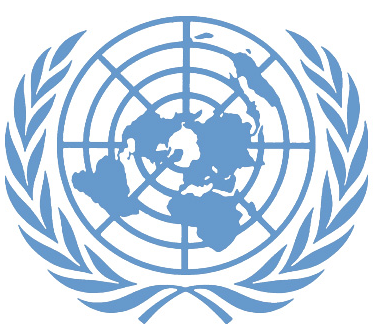 The United Nations Financial Situation
18
Regular budget
Peacekeeping
Tribunals
Chart 19 - Unpaid Tribunal Assessments 
Actual (US$ millions)
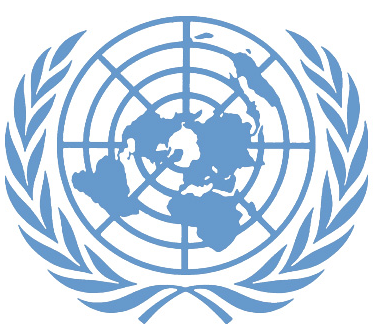 The United Nations Financial Situation
19
Regular budget
Peacekeeping
Tribunals
Chart 20 - Tribunal Assessments as at 30 April 2018 Actual (US$ millions)
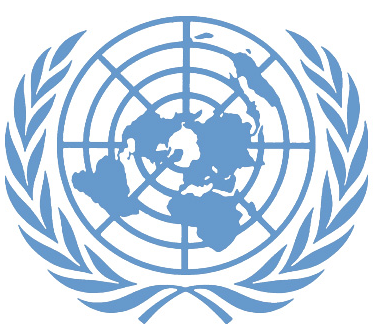 The United Nations Financial Situation
*
*Compared to $91 million as at 30 April 2017
20
Regular budget
Peacekeeping
Tribunals
Chart 21 - Tribunals Cash PositionActual Figures for Tribunals for 2016-2018 (US$ millions)
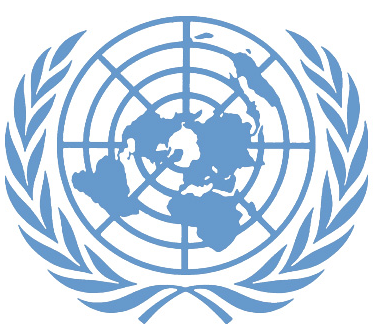 The United Nations Financial Situation
21
Chart 22-Overall Picture from the Financial Statements
Non-Peacekeeping* & Peacekeeping
(US$ millions)
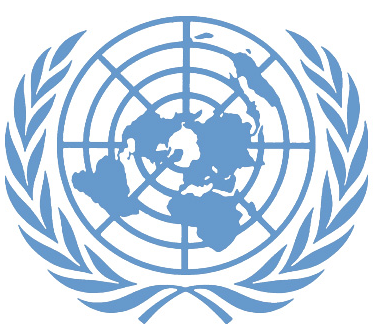 Non-PK(Vol. I)	PK (Vol.II)
	2017**	            2016/2017**
						

Assets	 			8,321		5,002
Liabilities			6,187		4,213
Net Assets			2,134		   789

Revenue			6,082		8,275
Expenses			5,799		8,264
Surplus/deficit for year	   292		      11
The United Nations Financial Situation
*Regular budget, and voluntary, capital, tax equalization, insurance and other funds
**Unaudited Volume I year ended 31 December 2017; audited Volume II year ended 30 June 2017
22
Chart 23 - All Assessments Paid in Full as at 11 May 2018: 41 Member States*
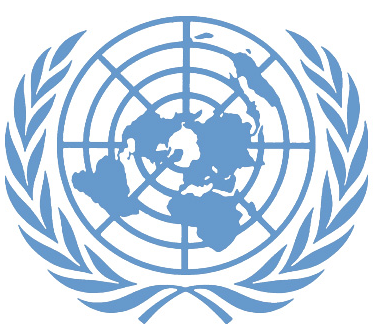 The United Nations Financial Situation
Australia
Austria
Azerbaijan
Bahrain
Belgium
Bhutan
Brunei Darussalam 
Canada
China
Côte d'Ivoire 
Cuba
Cyprus
Denmark
Estonia
Netherlands
New Zealand
Nicaragua
Norway
Poland
Qatar
Samoa
Singapore
Slovakia
Slovenia
Sweden
Switzerland
Tuvalu
Finland
Germany
Hungary
Iceland
India
Ireland
Italy
Kuwait
Latvia
Liberia
Liechtenstein
Luxembourg
Monaco
Namibia
23
*Compared to 39 Member States as at 3 May 2017